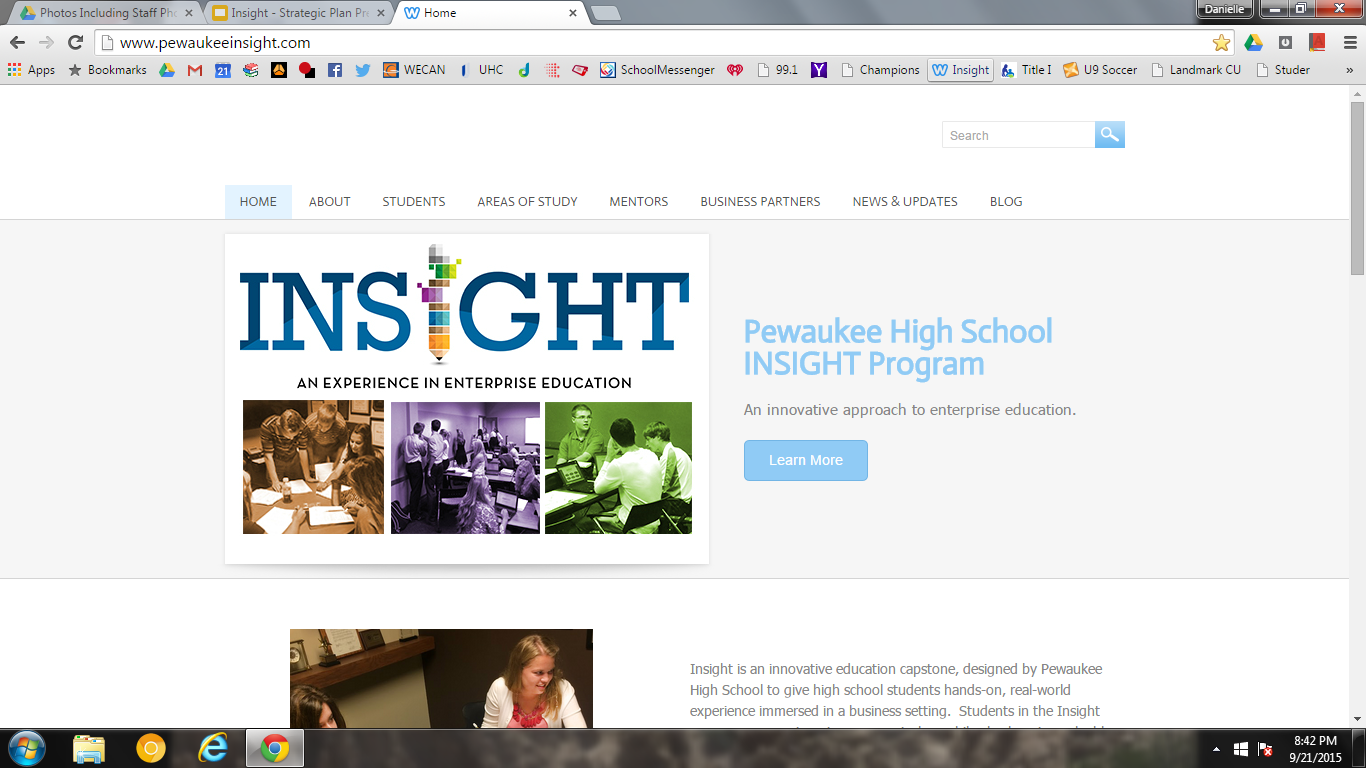 [Speaker Notes: Danielle]
Welcome!
Introductions- Pewaukee School District Team
Danielle Bosanec, Assistant Director of Curriculum & Instruction
JJ Heesch, Insight Director
Adriana Plach, ACP Coordinator 

Agenda
What is Insight?
Components of Insight
Where do I start?
Building Your District’s Connections
ACP Connection
[Speaker Notes: Danielle]
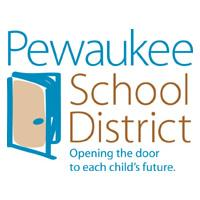 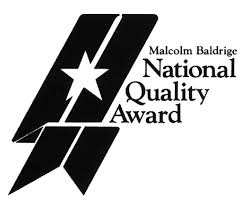 Pewaukee School District
Serving almost 2900 Students
About 300 Faculty & Staff
4 Schools on a Unique Campus Setting
Utilize the Baldrige Framework for Performance Excellence for continuous improvement
Demographics: 
6.6% Special Education
11.9% Low SES
19.9% Non-White (7.1% Asian-primarily India)
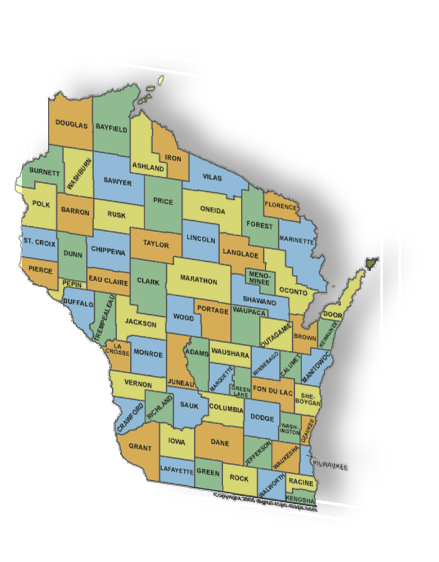 20 Minutes west of Milwaukee
[Speaker Notes: Danielle]
What is Insight?
A transformation of the high school experience that places students in professional settings while earning credits in rigorous courses uniquely designed to assist students to learn and develop skills for high-demand careers.
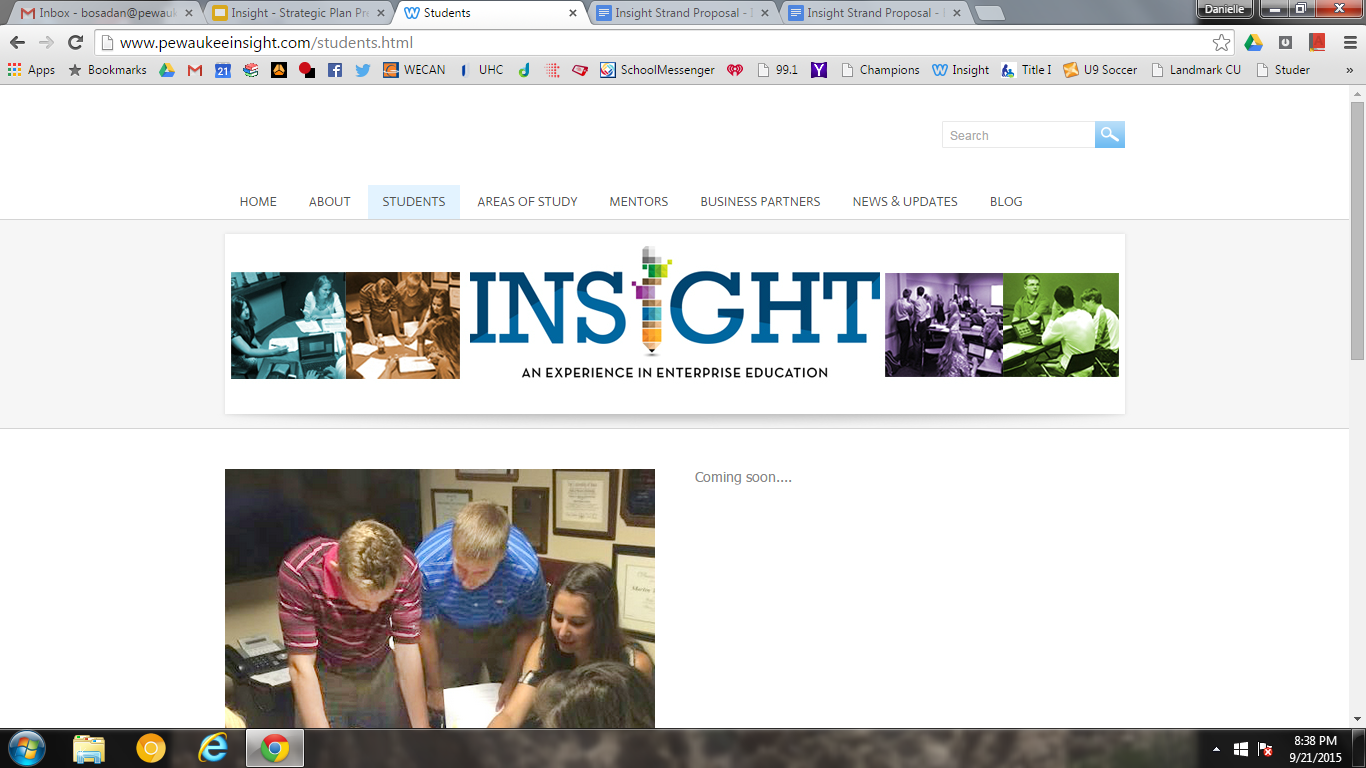 [Speaker Notes: Danielle]
[Speaker Notes: Danielle]
Pewaukee School District Personalized Learning Guiding Principle
Create a learning environment which recognizes each child and their unique learning needs. The environment seeks to support and challenge students on their individual pathway towards maximizing their College and Career Readiness based on individual interest, motivation, and readiness.
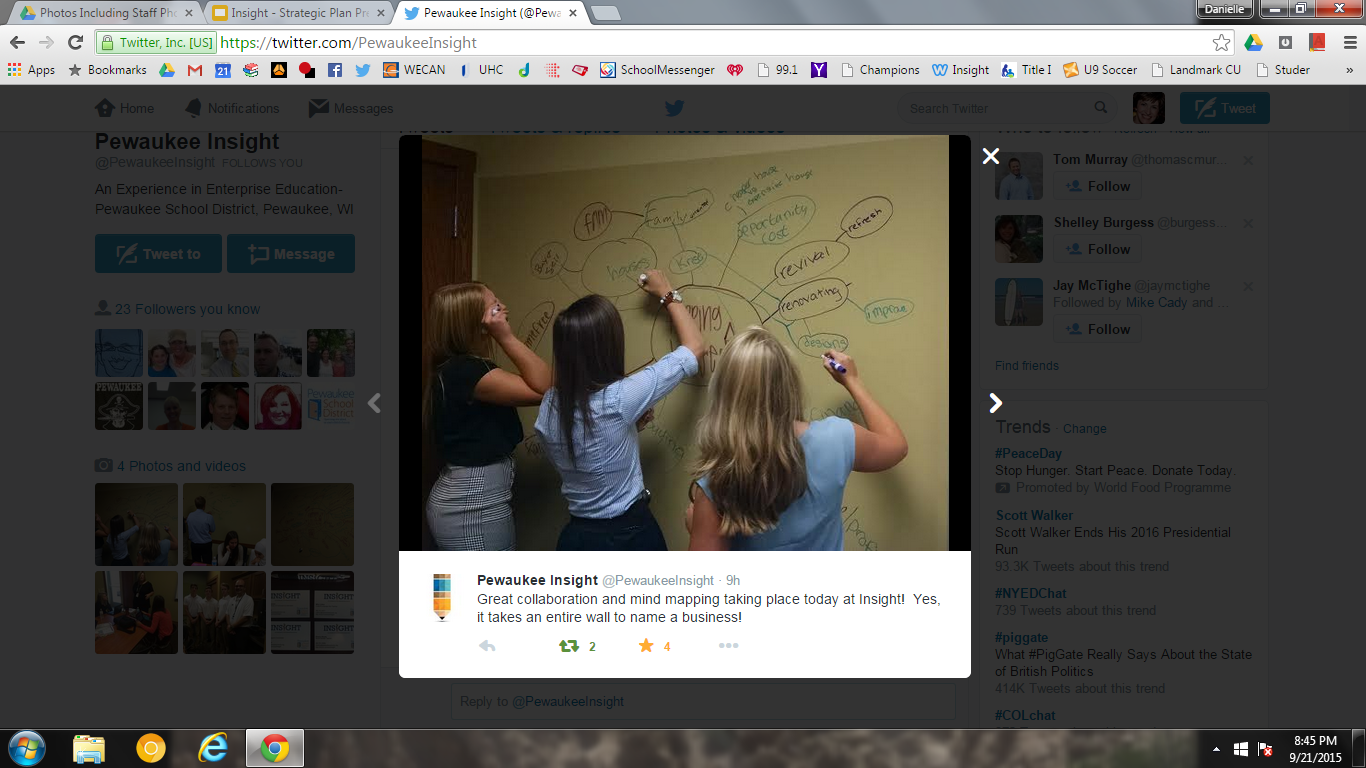 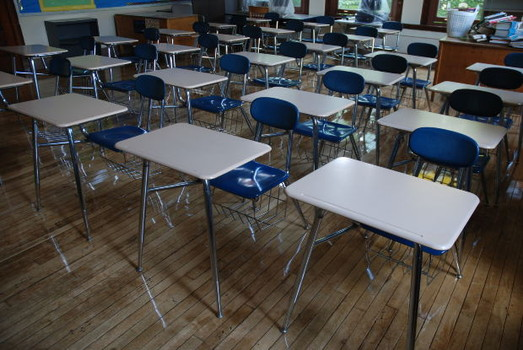 Traditional
Innovative
[Speaker Notes: Danielle]
Components of Insight
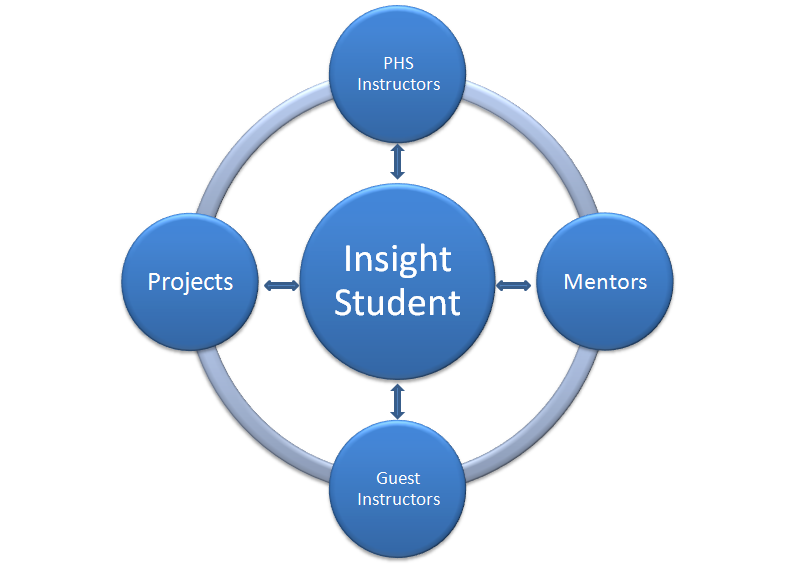 [Speaker Notes: JJ]
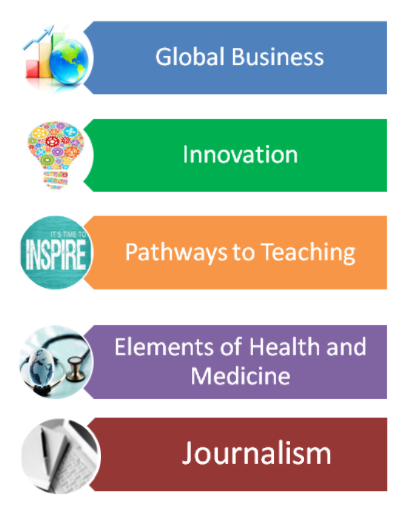 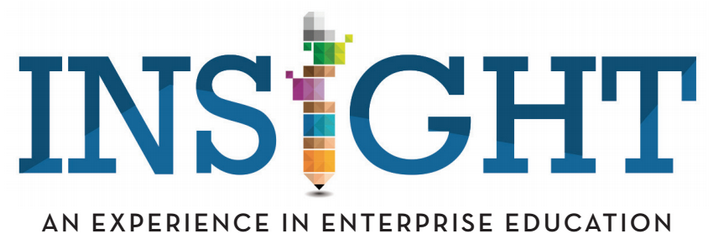 [Speaker Notes: JJ
Specific courses and numbers from each year
Juniors and Seniors
Application process]
Authentic Projects / Clinicals
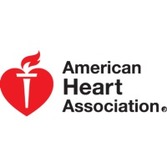 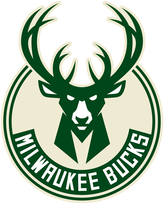 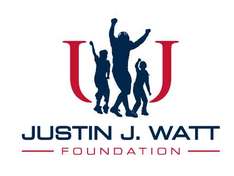 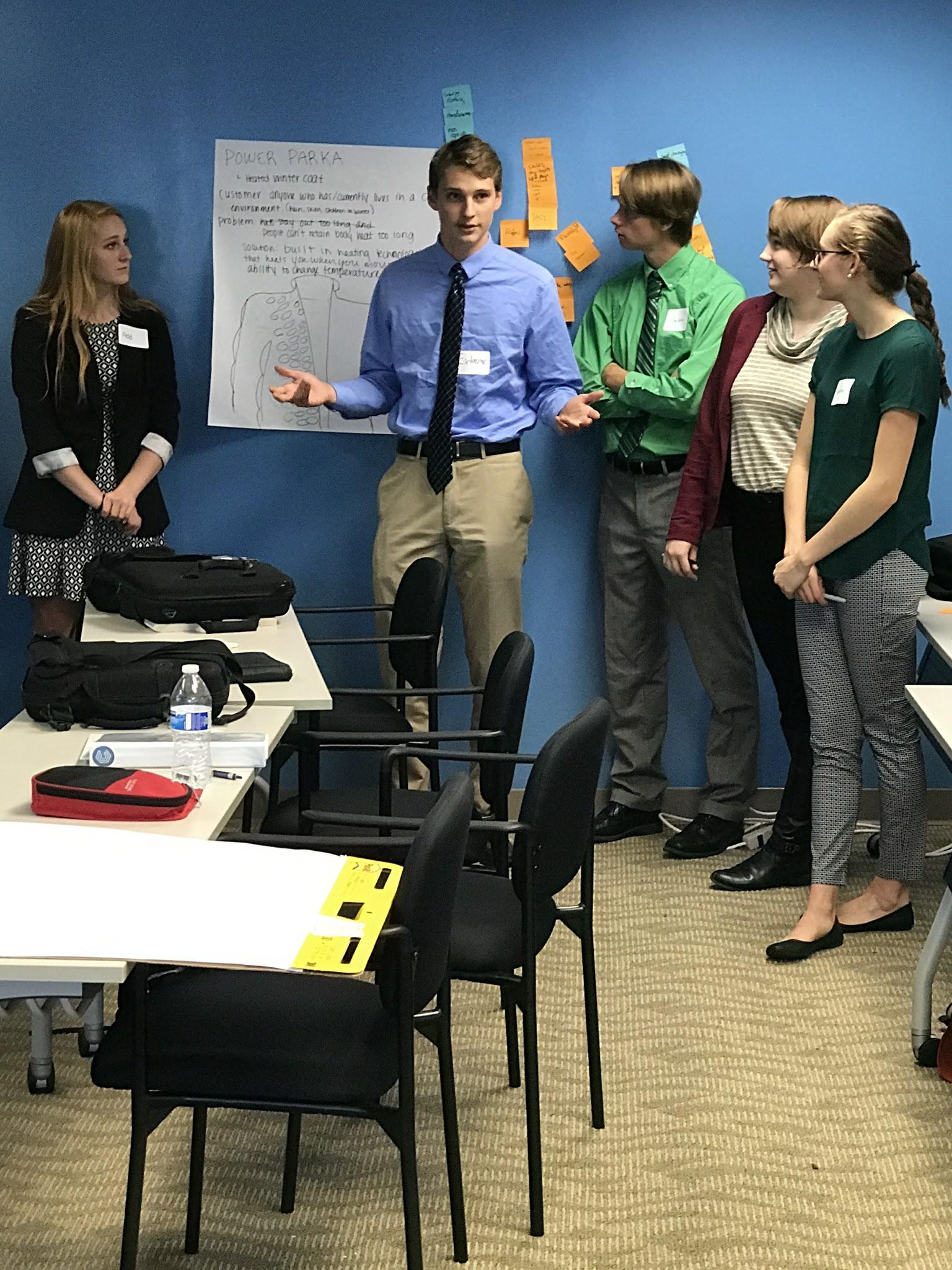 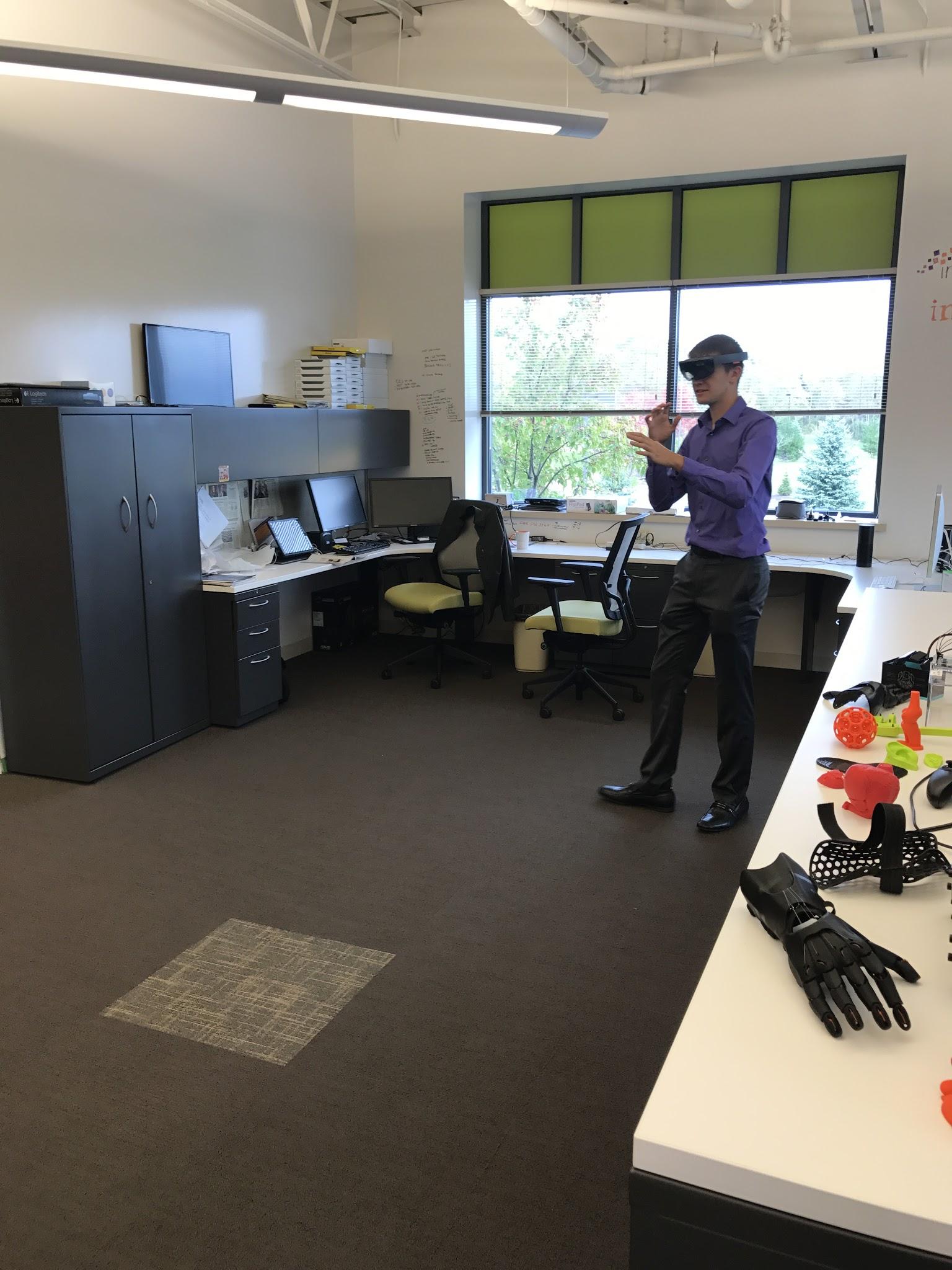 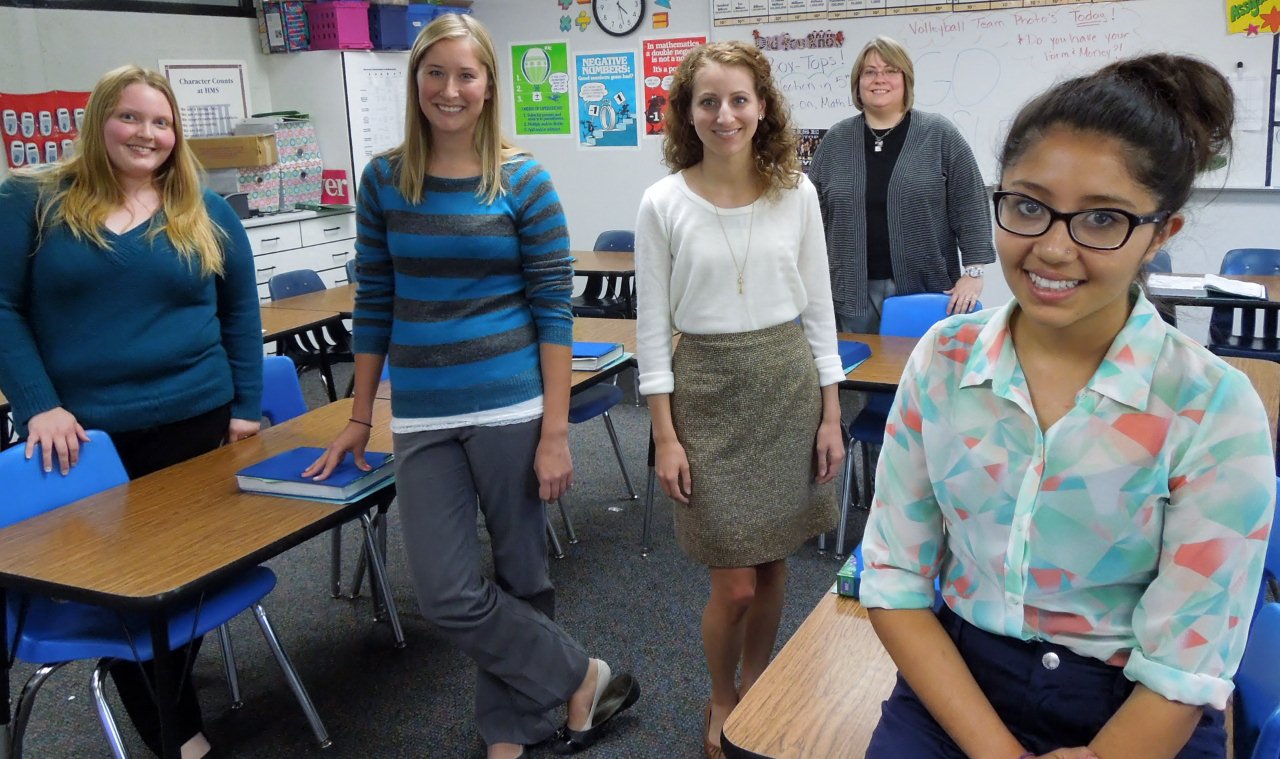 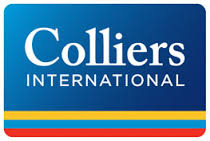 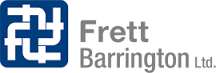 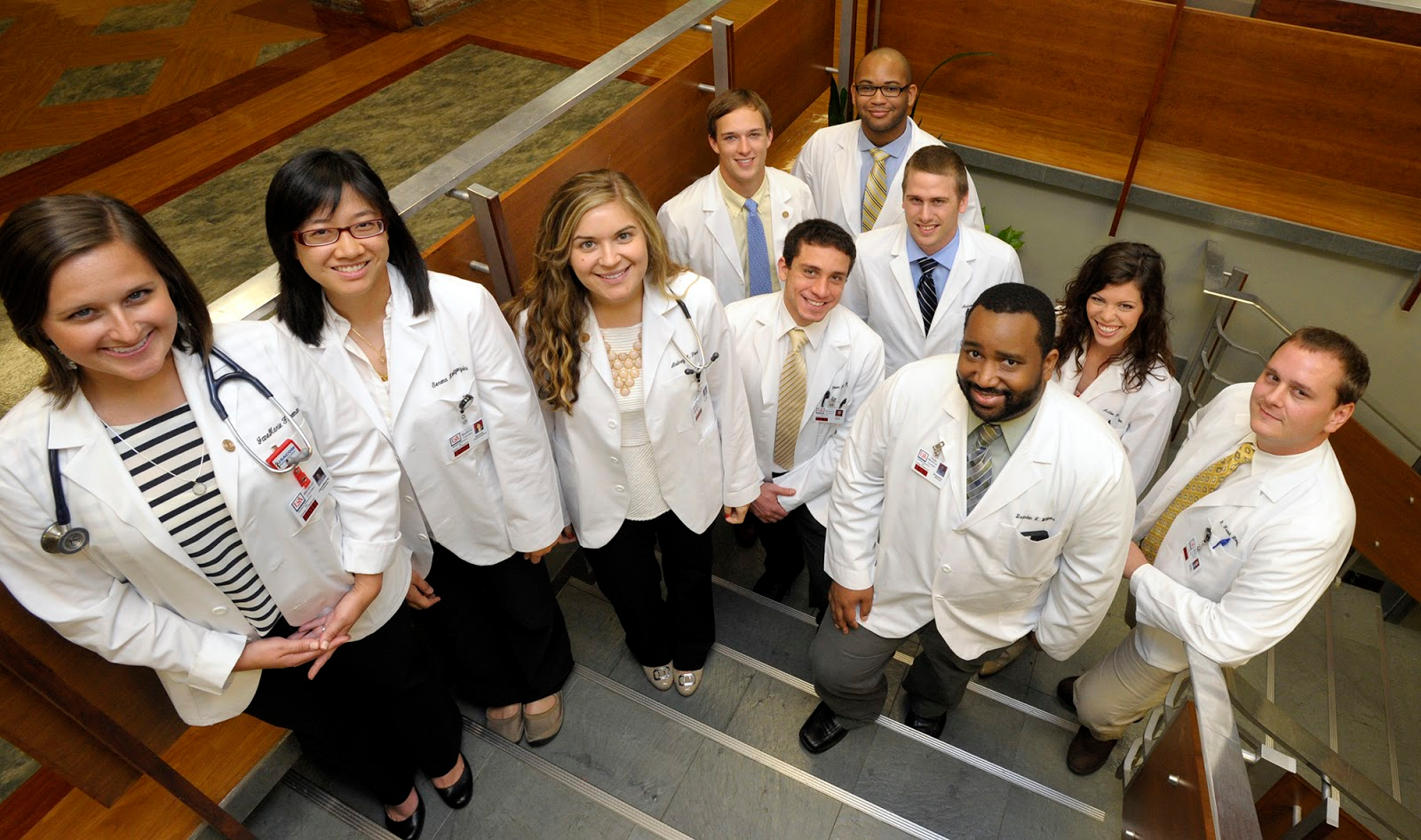 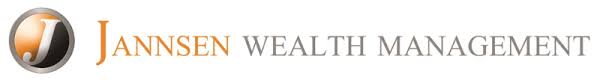 [Speaker Notes: JJ]
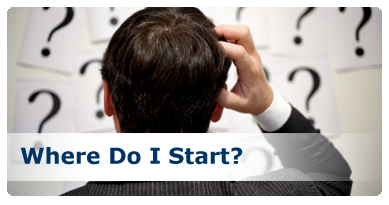 [Speaker Notes: JJ
Here's where I started:
Apprentice
Layout of project
Called a friend of mine who sells honey at farmers markets and asked if we could redesign his logo
Called another business contact of mine, and we redesigned his website
We created a promotional strategy for a new invention
We helped a business with their social media strategy
The final task is an interview. 
      All students interview with a professional
      The students who haven't been fired do a panel interview in front of the class with our superintendent, HR Director, a business professional, and me. 
In my opinion, the most important part of this project was the feedback the professionals gave to students.]
Building Your District’s Connections
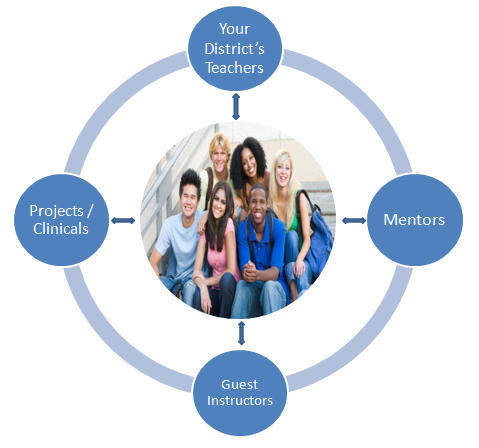 [Speaker Notes: Danielle]
Mentor Connections
Who do you know that could be a mentor for your students?
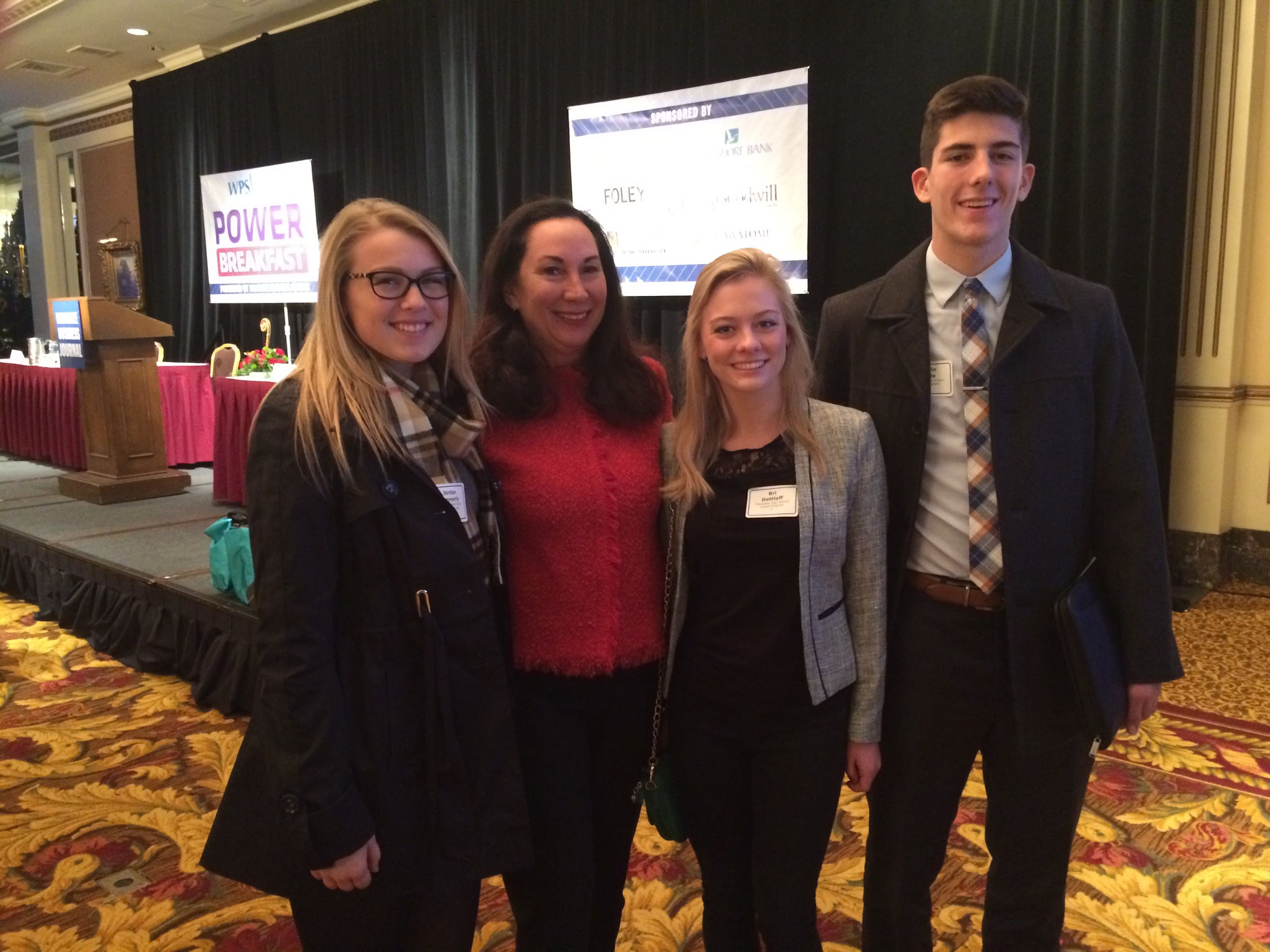 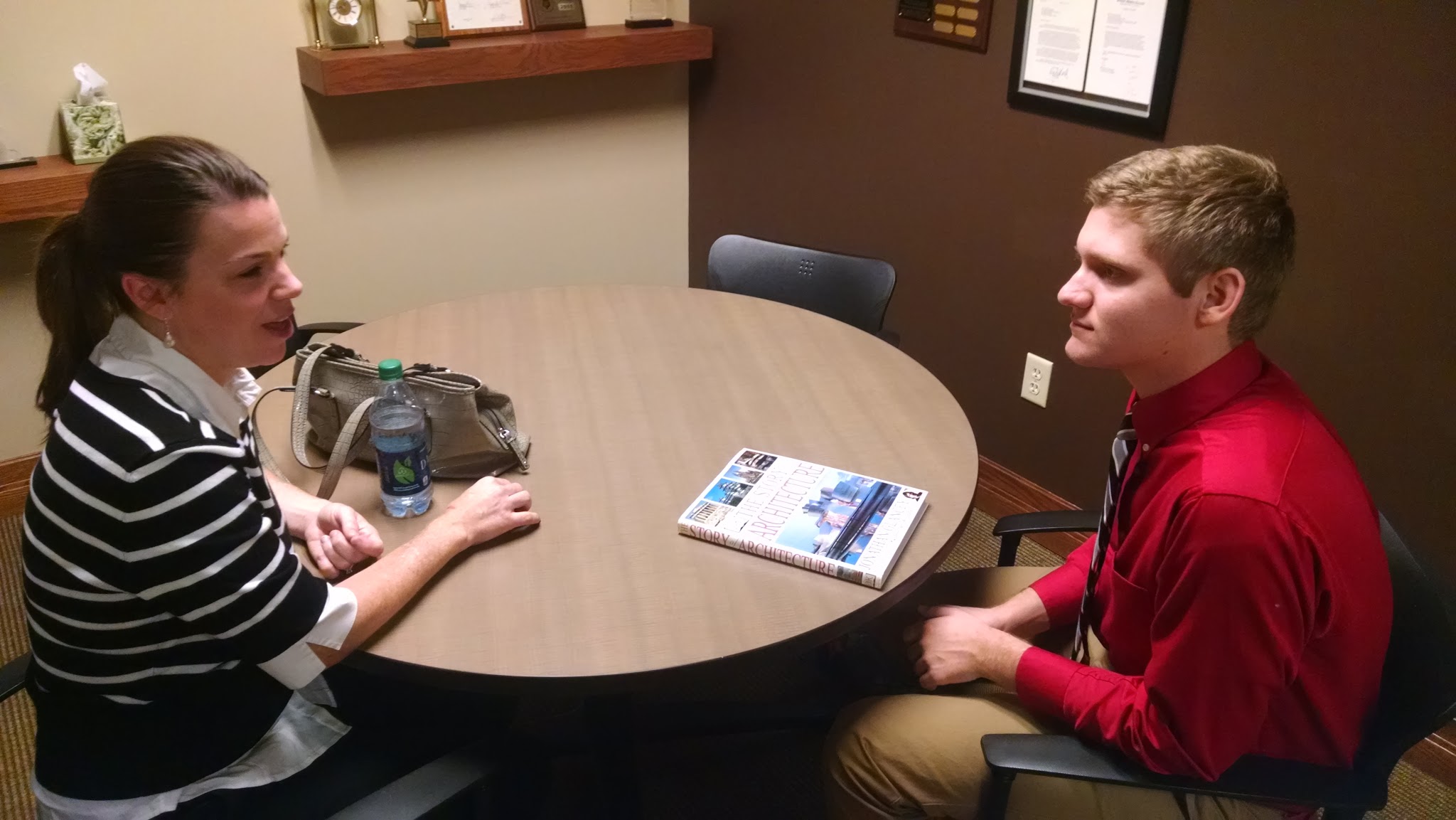 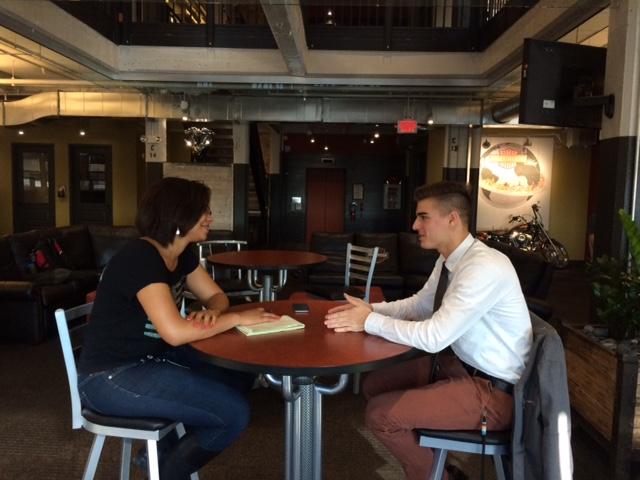 [Speaker Notes: Danielle]
Community Connections
What businesses are in your community that you may want your students to work with?
What businesses do you know right now in your community that you could connect with for students to work with?
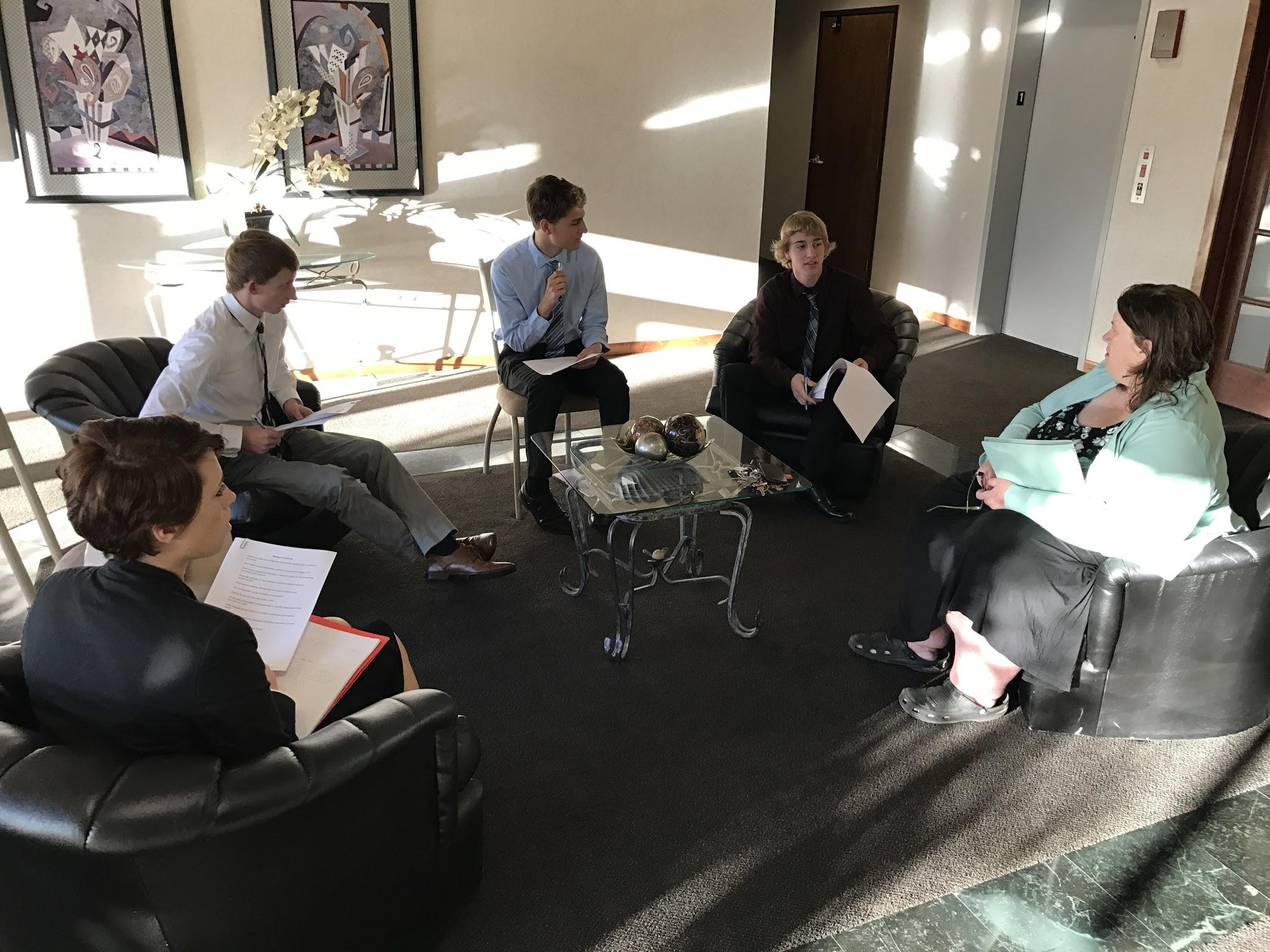 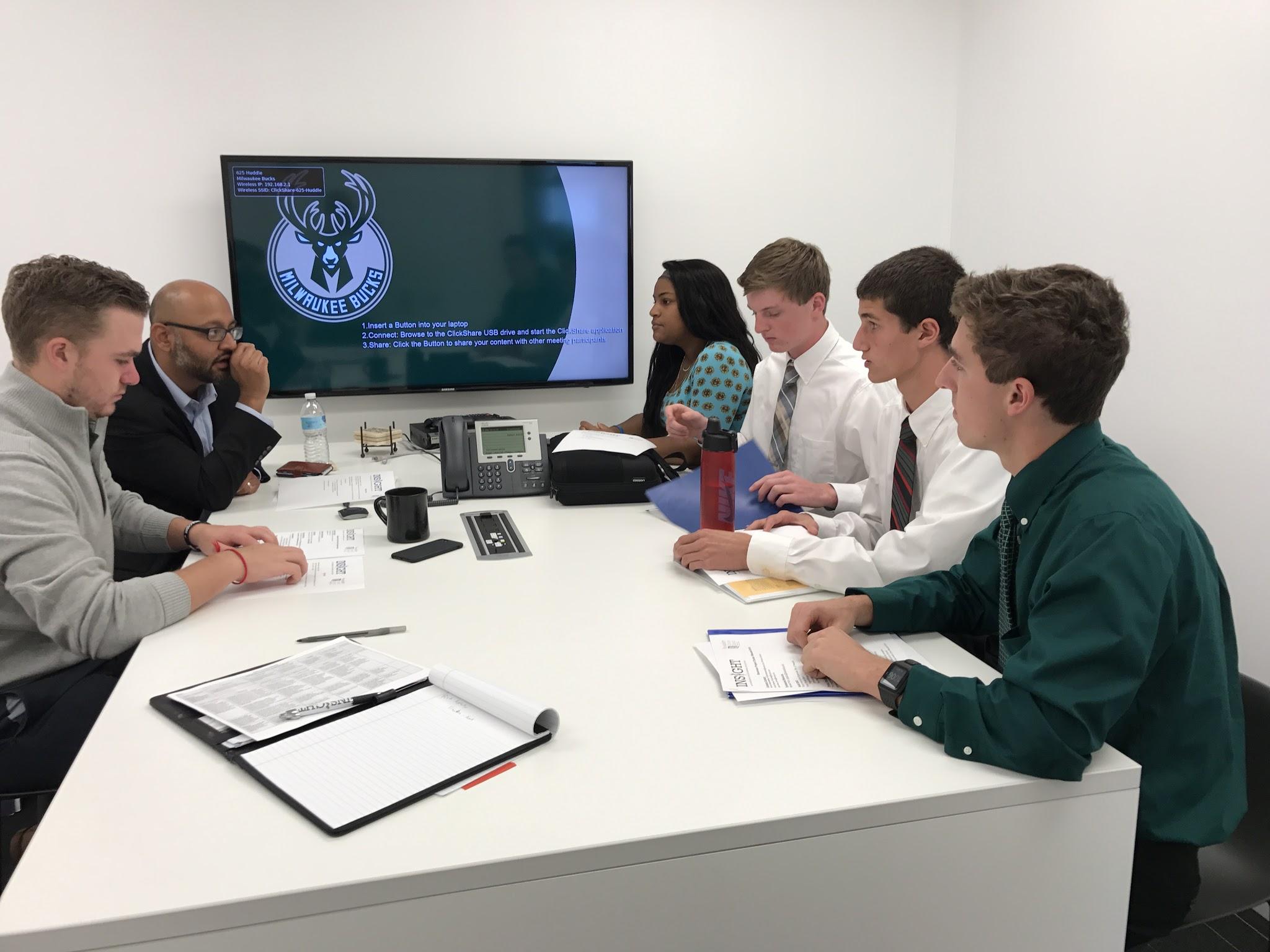 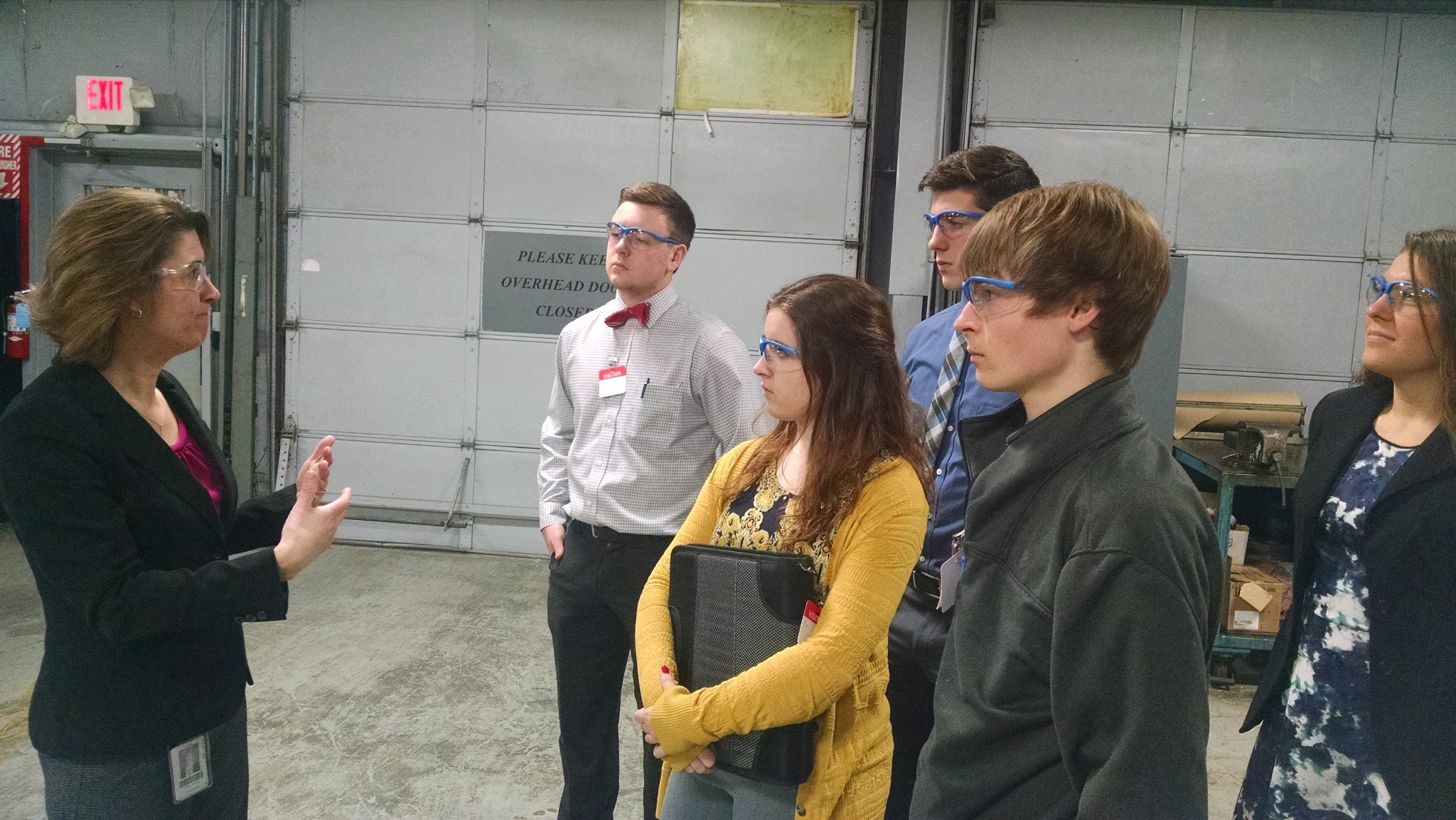 [Speaker Notes: JJ
Bring group back together after Danielle’s slide’s activity
Discuss Community Connections slide and let them do the activity]
Curriculum Connections
If you had a business that was willing to do a project with your students tomorrow what class would you choose?
Which teachers/courses do you have that have the innovative, risk-taking mindset to try this approach to student learning?
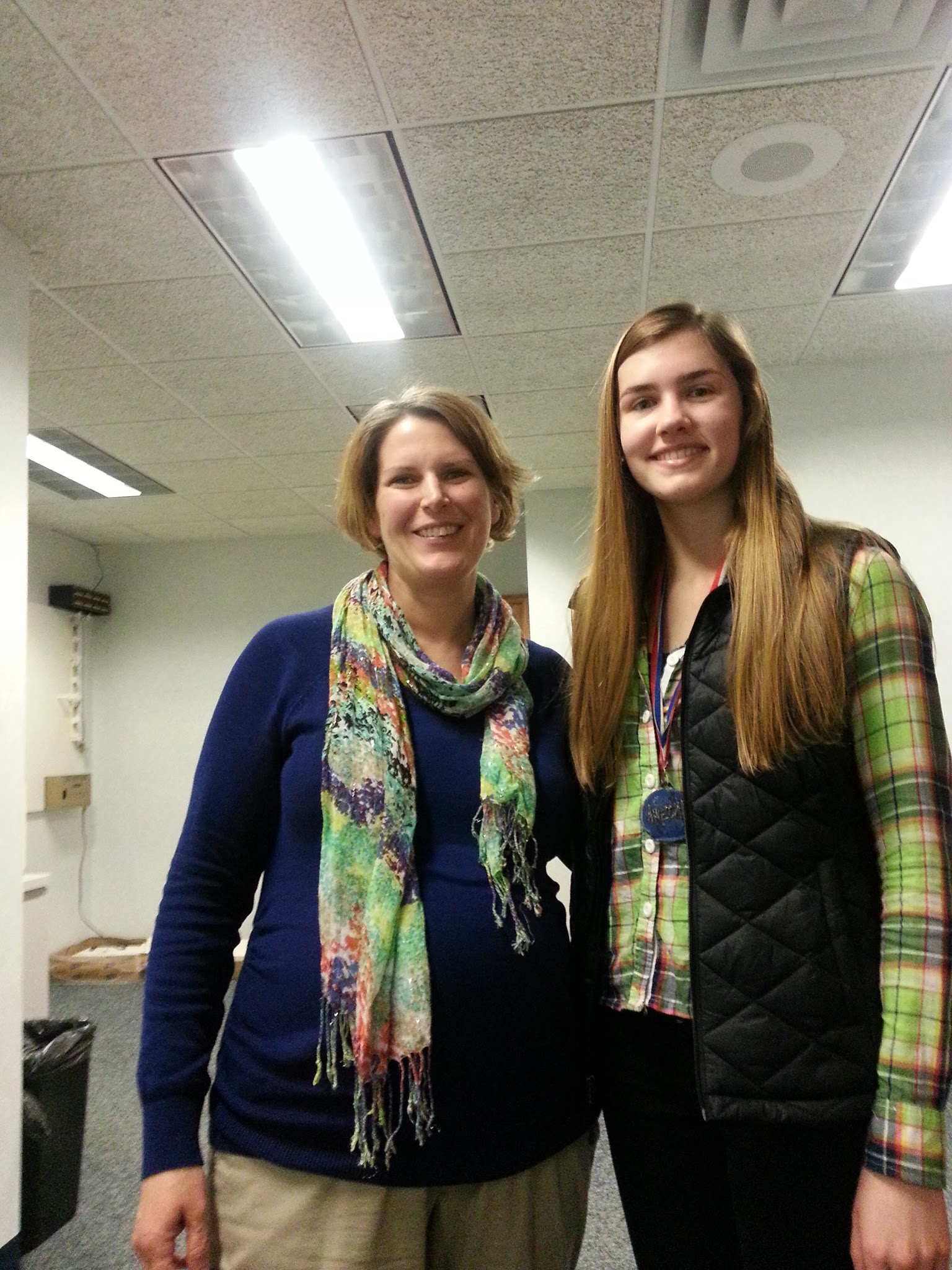 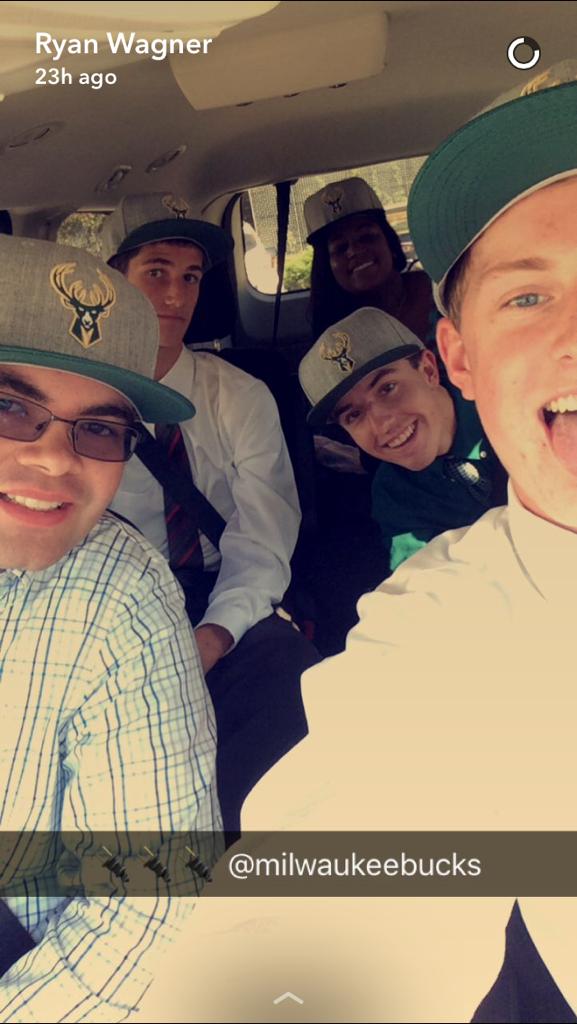 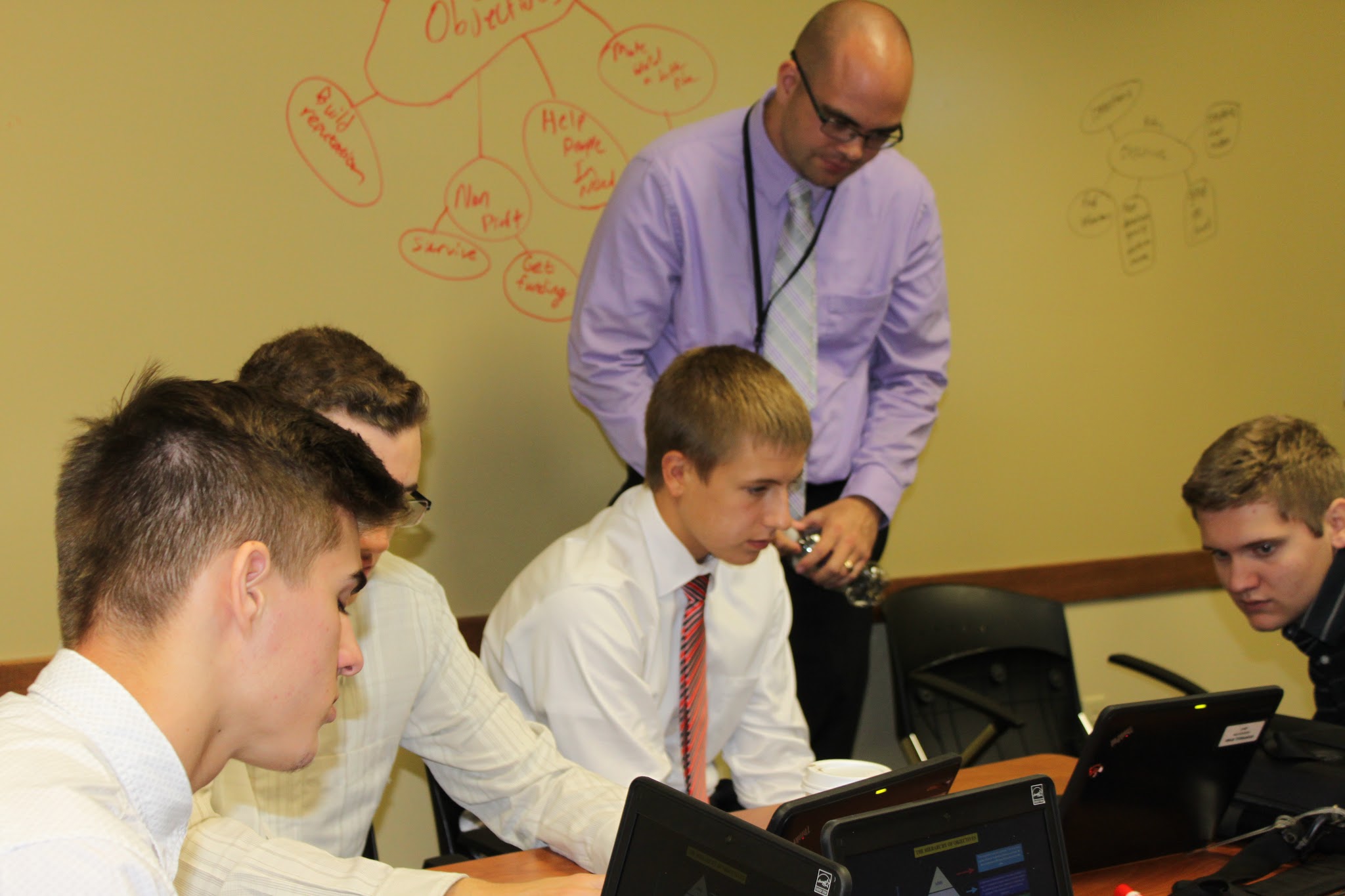 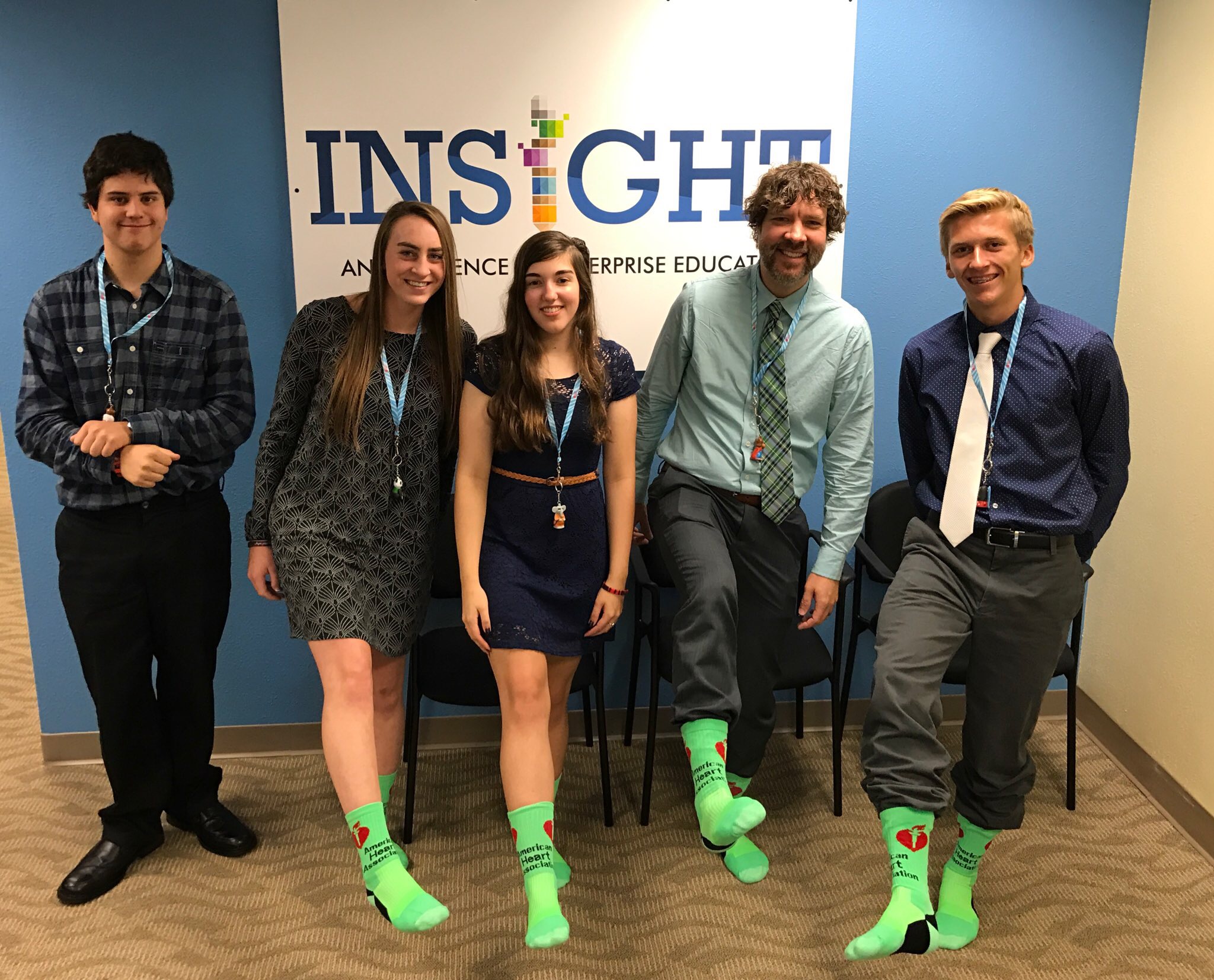 [Speaker Notes: Adriana]
ACP - Our Mission
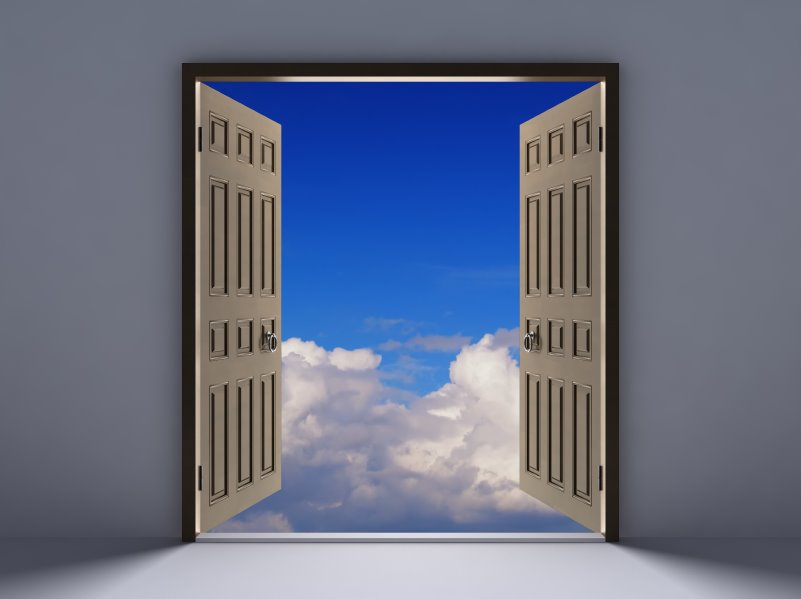 What do we want our future graduates to have when they embark on their post-secondary journey?
[Speaker Notes: Adriana
Creating an infrastructure that ensures comprehensive processes and products that align with our:
Mission
Vision]
ACP Connections - Building the Bridge
Building Relationships within our community, our parents, and our schools
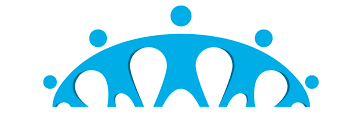 [Speaker Notes: Adriana
Parent and Community Feedback from our District Leadership Team - engagement is key]
Bringing it Together - Our Future Goals
Build upon successes of Insight to expand and bring opportunities and mentorships to 100% of our upper          -level students
Examine the ACP building blocks that are needed                         to provide strong foundations within the early-                                level and middle-level years
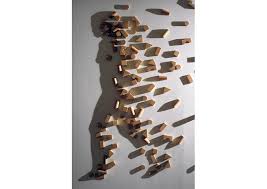 [Speaker Notes: Adriana]
Contact Us!
Website:  www.pewaukeeinsight.com
        @PewaukeeInsight

Danielle Bosanec, Asst. Director of Curriculum & Instruction
bosadan@pewaukeeschools.org
        @dkbosanec

JJ Heesch, Insight Director
heesjef@pewaukeeschools.org
         @jjheesch

Adriana Plach, ACP Coordinator
placadr@pewaukeeschools.org
         @adrianaplach
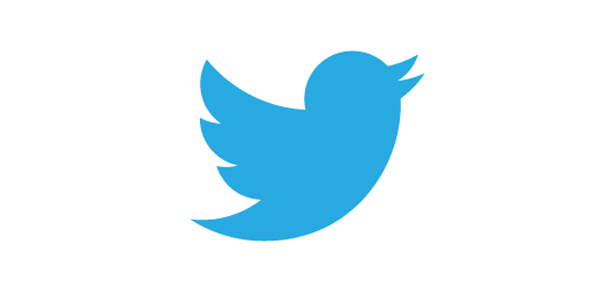 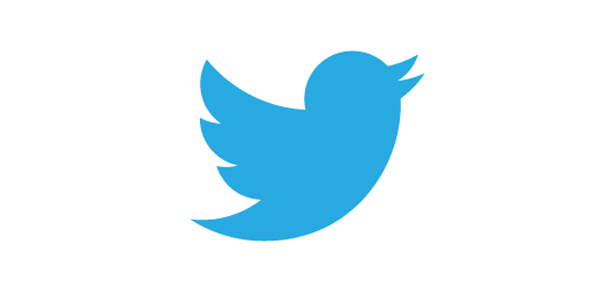 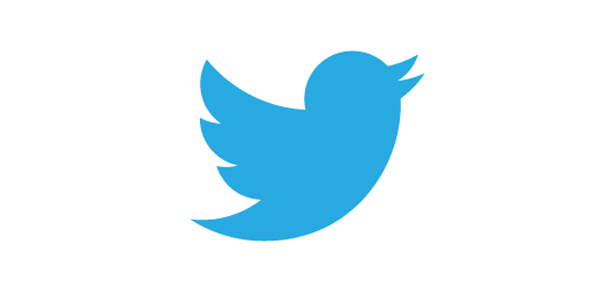 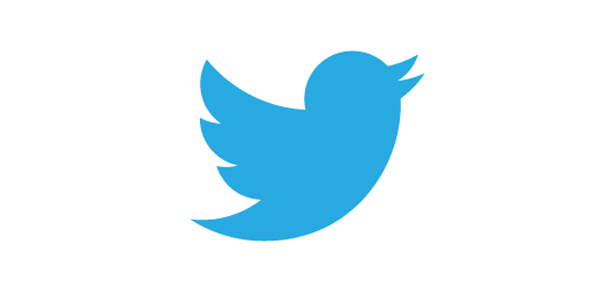 [Speaker Notes: Danielle]